Урок русского языка 2 класс
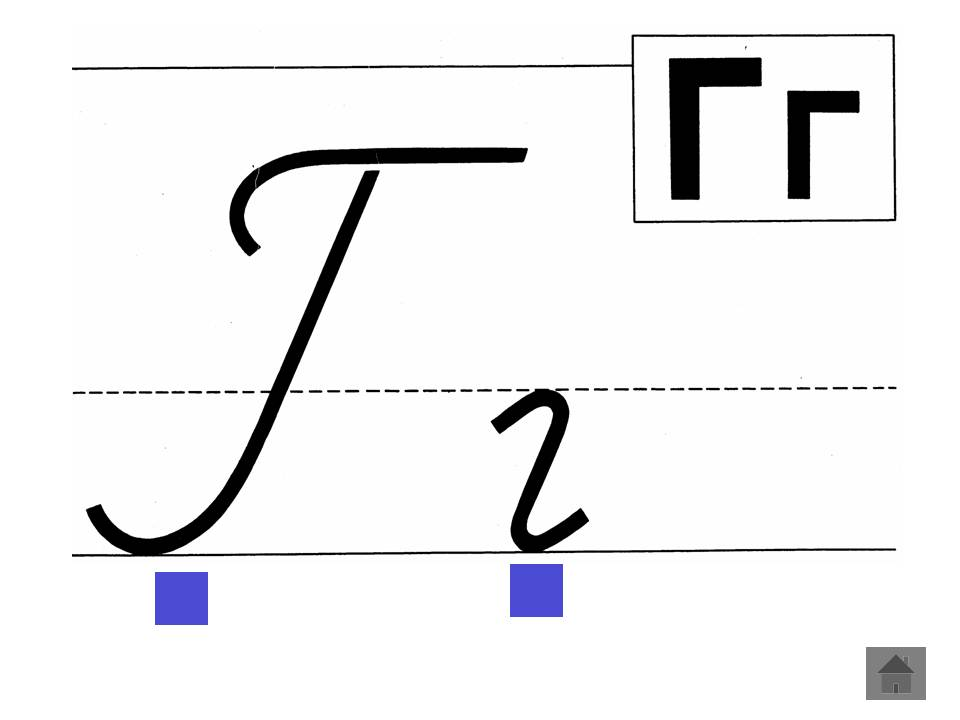 Что такое глагол?
б.жать, блю.ца, гл.за, доро.ка,к.за, сла.кий
Проверьте!
глаза
коза
бежать
блюдца 
дорожка
сладкий
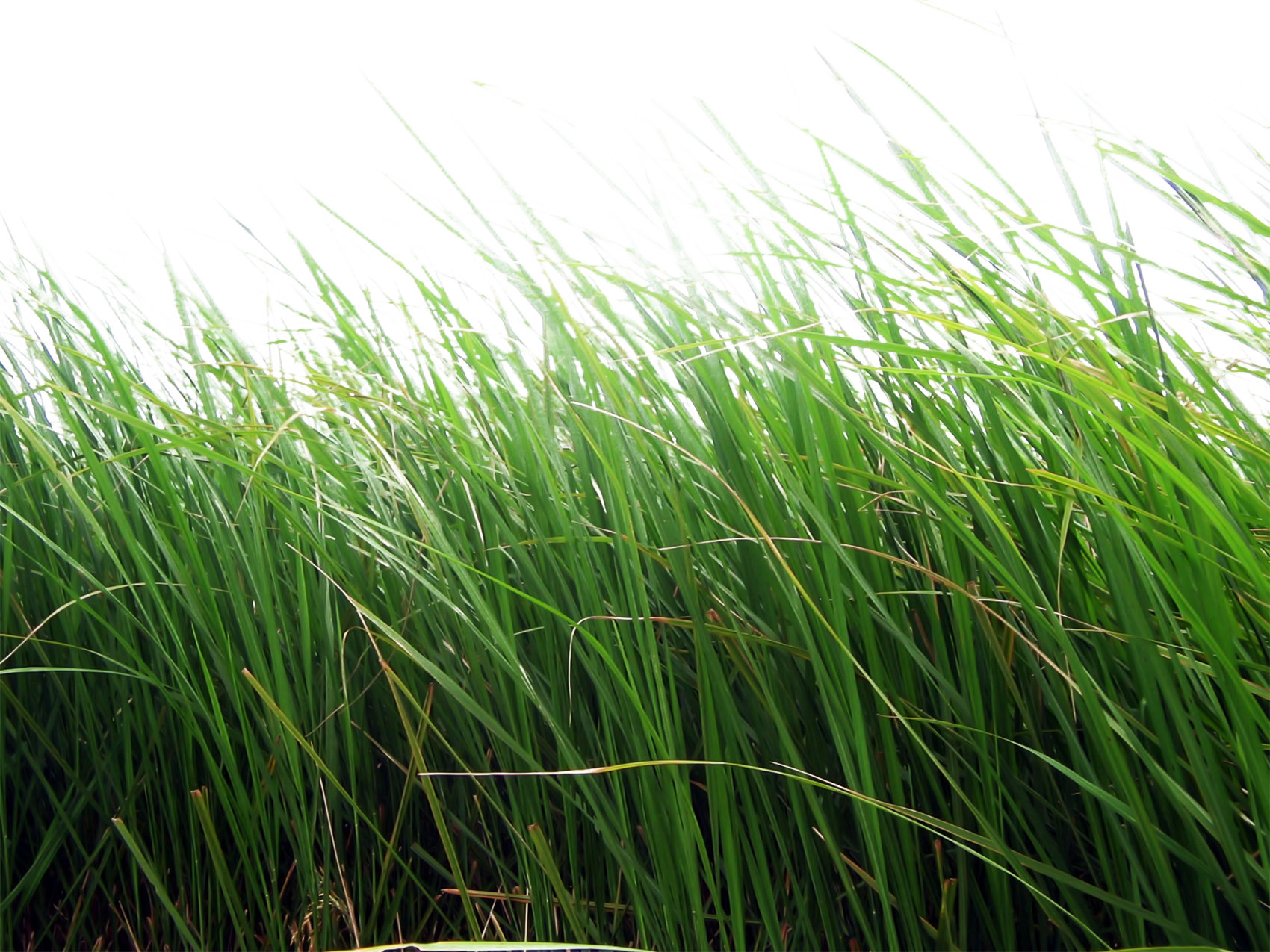 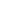 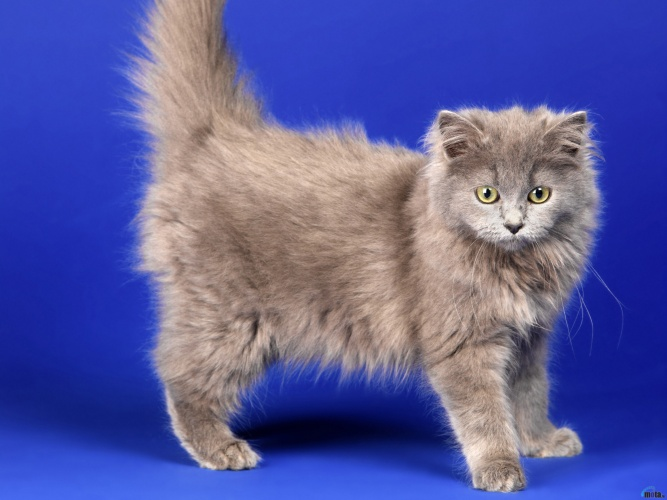 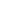 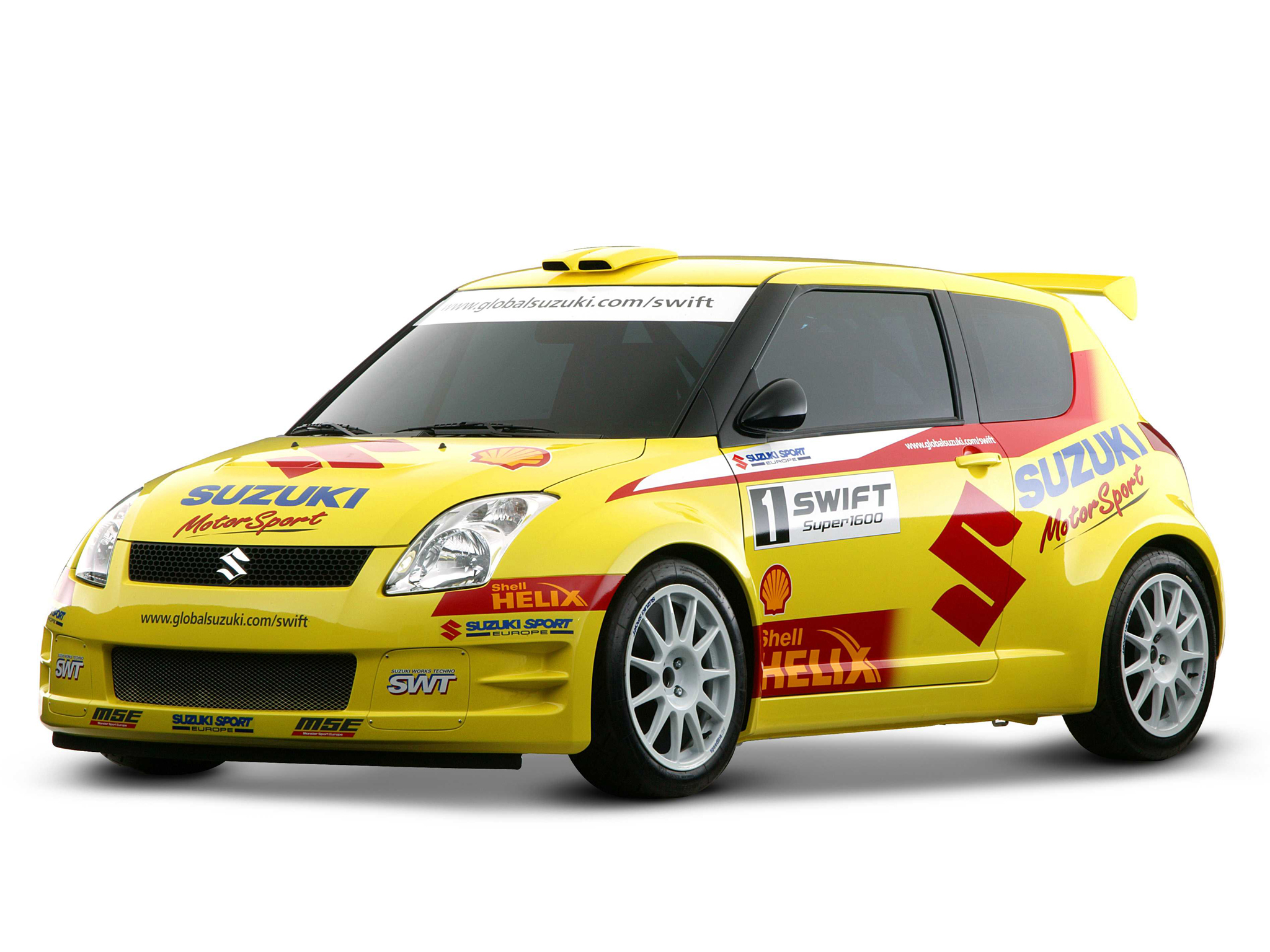 Сникказоч
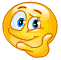 Сказочник
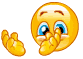 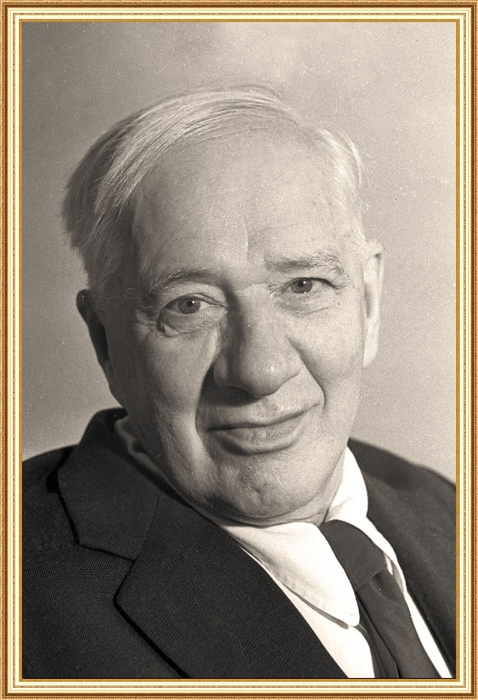 Корней
 Иванович 
Чуковский
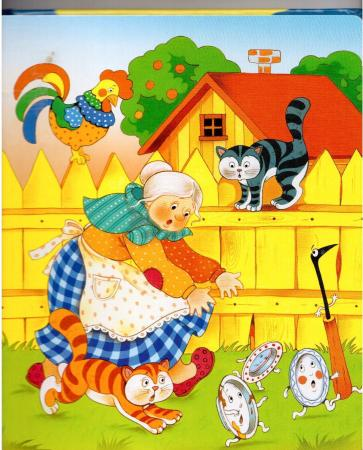 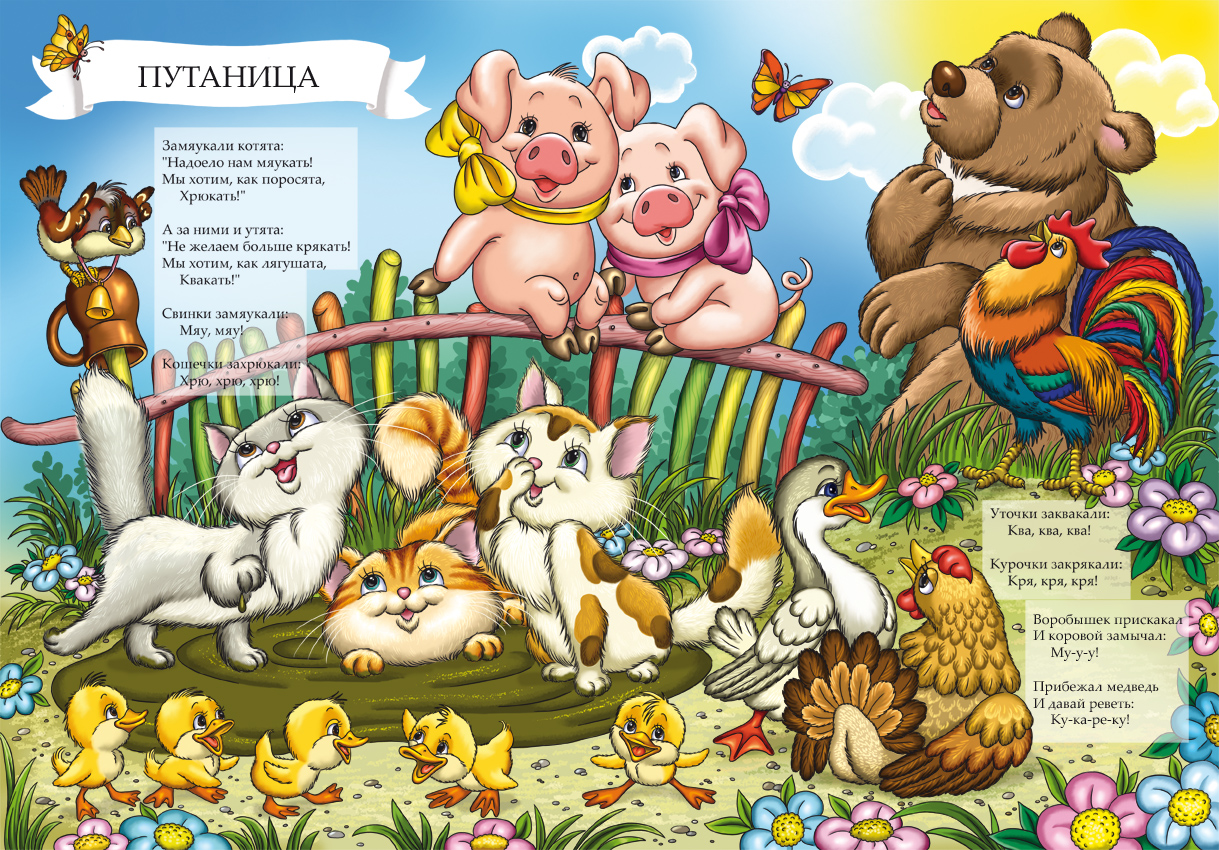 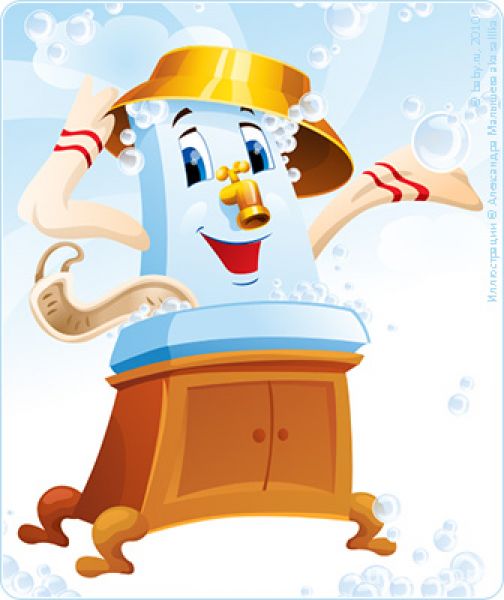 Одеяло …, … простыня,И подушка, как лягушка,… от меня.
Убежало, улетела, ускакала.
Работа в группах
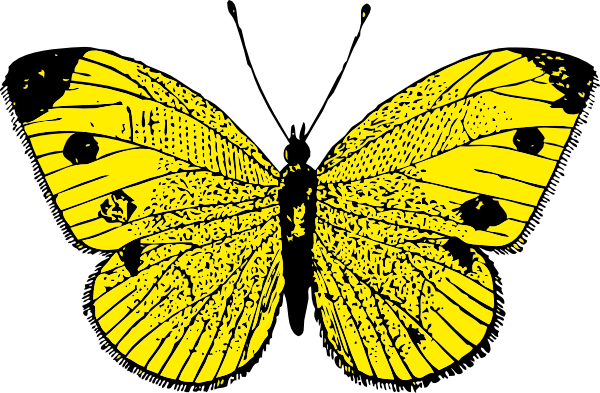 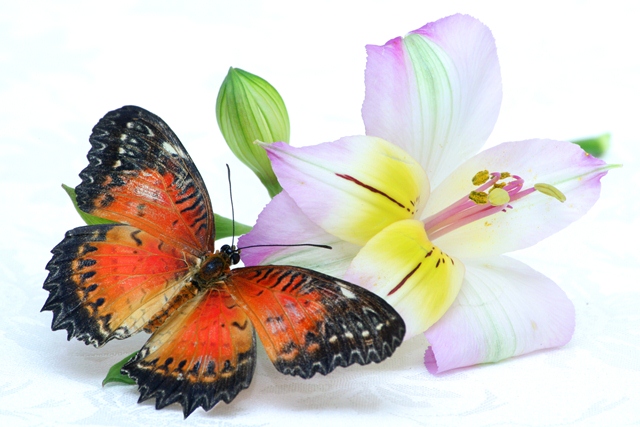